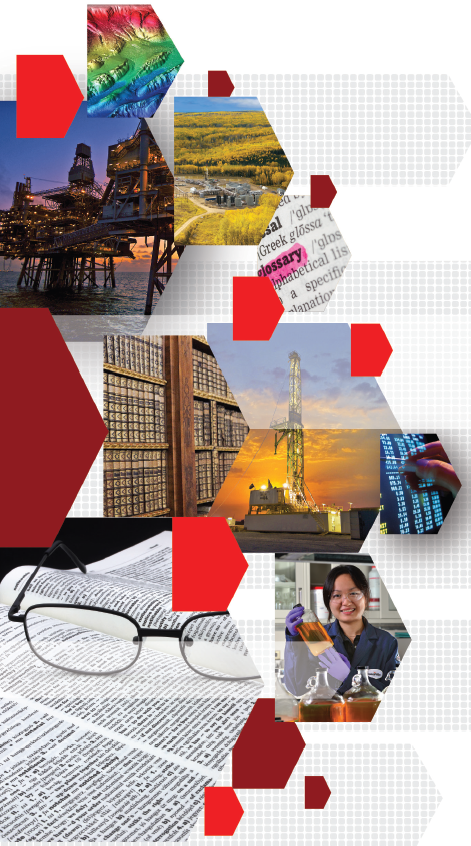 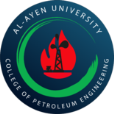 AL-AYEN UNIVRSITYCOLLEGE OF PETROLEUM ENGINEERING
TECHNICAL ENGLISH
Lecture #9: Formation Evaluation
2022-2023
NASIR ALSHMLH
ASMAA ALGHAZI
1
Formation Evaluation
In petroleum exploration and development, formation evaluation is used to determine whether a potential oil or gas field is commercially viable. 
Coring is One way to get more samples of the formation at a certain depth in the well. There are two techniques commonly used at present. The first is the "whole core", a cylinder of rock, usually about 3" to 4" in diameter and, with good luck, up to 50–60 feet long. It is cut with a core barrel, a hollow pipe tipped with a ring shaped, diamond chip studded bit that can cut a plug and retain it in a trip to the surface. 
The other, cheaper, technique for obtaining samples of the formation is Sidewall Coring. In this method, a steel cylinder – a coring gun – has hollow-point steel bullets mounted along its sides. 

Drill Stem Tests: Formation evaluation by obtaining samples of formation fluid and formation pressure data is made possible by drill stem testing procedures. The testing equipment is lowered into the wellbore on the drill pipe and put into place by seating a packer that seals off formation from contamination by drilling mud. The tool is opened and fluid samples and pressure data are obtained. 
Drill stem tests are run in wells in which promising hydrocarbon shows (indications) are encountered in cores and samples. Segregation of the individual formations produces results from specific intervals. Pressure data are evaluated to determine the productive potential of the formation being tested. These data and fluid information can facilitate decisions on how the well is to be completed 

Logging: Subsurface geological information can be obtained by wireline well-logging techniques. Measurements are made of the electrical, radioactive and acoustic properties of rocks and their contained fluids encountered in the wellbore. Several types of measurements produce information on formation rock acoustic velocity, density, radioactivity, porosity, conductivity, resistivity, fluid saturation and permeability.
Formation Evaluation
Rock lithology, formation depth and thickness and fluid type can also be determined. Caliper logs measure borehole diameter. Geologic maps and cross-sections are readily constructed from a variety of well-log data and assist in understanding facies and geometric relationships and the locations of wildcat and development drilling sites. 

Well Stimulation: Sometimes once the well is fully completed, further stimulation is necessary to achieve the planned productivity. There are a number of stimulation techniques: 

Acidizing :This involves the injection of chemicals to eat away at any skin damage, "cleaning up" the formation, thereby improving the flow of reservoir fluids. Acidizing is the process of injecting an acid fluid solution into a producing zone(s) for the purpose of dissolving foreign solids or rock, enlarging existing channels or creating new ones. The channels are opened or enlarged as a result of a chemical reaction. There are two basic types of acidizing: 
1. matrix (low pressure) acidizing – is used on wells that have formation damage. The acids injected below the fracturing point so that the acid is allowed to work through the natural pores of the rock. This procedure is usually used on sandstone formations; 
2. acid fracturing (high pressure acidizing) – uses a sufficient volume of acid under high pressure to fracture a formation, allowing the acid to penetrate further into the formation. Acid fracturing is used most often on carbonate formations (limestone and dolomite). 

Fracturing : This means creating and extending a fracture from the perforation tunnels deeper into the formation increasing the surface area for formation fluids to flow into the well as well as extending past any possible damage near the wellbore. This may be done by either injecting fluids at high pressure (hydraulic fracturing), injecting fluids laced with round granular material (proppant fracturing) or using explosives to generate a high speed gas flow (propellent stimulation).
Formation Evaluation
Mechanisms 
The term “oil pools” refers to deposits of petroleum as though there were underground lakes of oil. A more accurate term, however, is one that is often used in the petroleum industry: oil sands. 
The deposits are, in other words, more often like piles of sand or porous rock that have been saturated with oil. Oil does not really flow rapidly through sand or rock, of course, and so it must be pushed or driven. Natural flow is when the reservoir delivers fluid to the well bore. Sufficient pressure energy is needed to lift the fluid to the surface. 
There are three kinds of natural drives, as the forces that push the oil are called. Each drive involves the gas and water that are almost always found with oil. 
First is the dissolved-gas drive. Gas is dissolved in the oil. As it expands, it exerts the pressure which pushes the oil through rock or sand. Recovery is slow when this type of drive is encountered. 
Second is the gas-cap drive. Gas has not only dissolved in the oil: a large amount of it has formed above the oil. As the gas expands, it pushes the oil through the rock or sand at a more rapid rate than when only dissolved gas is present. 
Third is the water drive, in which there is a large amount of water below the oil. Pressure forces the water upward into the oil-bearing rock or sand and moves the oil ahead of it. 
If none of these drives is present, the oil must be pumped to the surface. This is more expensive than when natural drives are present, since power for the pumping must be supplied. 
Compaction drive. The oil in the reservoir (pore space) is compressed by the weight of overlying sediments and pressure of the fluid is withdrawn from the reservoir, then the pressure depletion can be compensated by the overlying sediments compacting lower sediments. This impact creates a reduction on porosity and thus a potential compression effect. 
Combination drive. The production of fluids in the majority of reservoirs is not controlled by one but often by several drive mechanisms in combination. 
Artificial lift – is when insufficient pressure energy exists. In this case the well may require assistance by the application of artificial lift. This provides all or portion of the vertical lift pressure losses.
Exercises
1. Fill in the gaps with the word(s) from the list below.
Sidewall coring          Drill stem test         Acidizing        Oil pools         artificial lift          formation evaluation          drives            Logging
………. is formation evaluation by obtaining samples of formation fluid and formation pressure.
……… measurements are made of the electrical, radioactive and acoustic properties of rocks.
The cheaper, technique for obtaining samples of the formation is ………. 
………. is used to determine whether a potential oil or gas field is commercially viable.
 ……… is the process of injecting an acid fluid solution into a producing zone(s).
……….. refers to deposits of petroleum as though there were underground lakes of oil.
The forces that push the oil are called ………
When insufficient pressure energy exists. the well may require assistance by the application of ………..
5
Exercises
2. Give synonyms to the following words
1. oil pools –
2. deposits of petroleum –
3. drive –
4. push through –
5. exist –
6. help –
7. part –
8. need –
9. make –
10. extraction –
11. uncontrolled pressure well –
12. decrease –
6
Exercises
3. State whether the following statements are true or false.
1. Oil does not really flow rapidly through sand or rock. 
2. To lift the fluid to the surface small amount of energy is needed. 
3. The forces that push the oil are called natural ones. 
4. As gas expands, it exerts the pressure which pushes the oil through the reservoir. 
5. Artificial lift – is when sufficient pressure energy exists. 
6. For the gravity drive to be effective low structural dip is required.
7